SOFIA Observatory Overview and Specifications
Last Updated – 2012-09-14
SOFIA Overview
2.5-m telescope in a modified Boeing 747SP aircraft
Imaging and spectroscopy from 0.3 m to 1.6 mm
Emphasizes the obscured IR (30-300 m)

Operational Altitude
39,000 to 45,000 feet (12 to 14 km)
Above > 99.8% of obscuring water vapor

Joint Program between the US (80%) and Germany (20%)
First Light images were obtained on May 26, 2010
20 year design lifetime – can respond to changing technology
Science Ops at NASA-Ames; Flight Ops at Dryden FRC (Palmdale- Site 9)
Deployments to the Southern Hemisphere and elsewhere
Goal is >120 8-10 hour flights per year
The SOFIA Observing Environment
Above 99.8% of the water vapor

Transmission at 14 km  >80% from 1 to 800 µm


Emphasis is on the obscured IR regions from 30 to 300 µm
The SOFIA Observatory
E.T Young et al. 2012, ApJ, 749, L17
Telescope and Optical Layout
E.T Young et al. 2012, ApJ, 749, L17
SOFIA Airborne on July 13, 2010
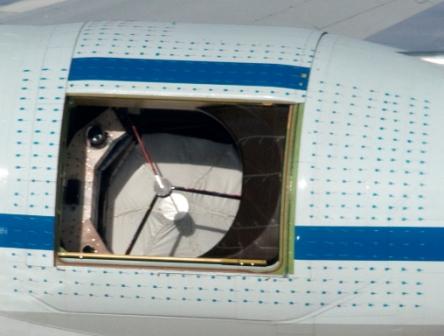 SOFIA at DAOF during Line Ops – Spring 2011
Photometric Sensitivity and Angular resolution
SOFIA is diffraction limited beyond  25 µm (θmin ~ λ/10 in arcseconds) and can produce images three times sharper than those made by Spitzer
SOFIA is as 
sensitive as ISO